Learning Intention

To multiply by powers of ten
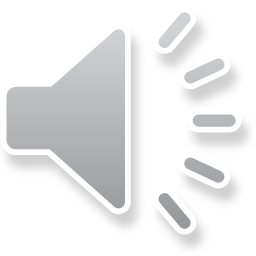 When we multiply by 10 we are making the number ten times bigger.
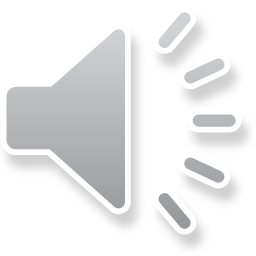 Step 1.
Write the calculation and the
number on your grid.
                                                       6X10=
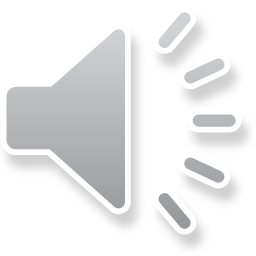 Step 2:
Because 10 has 1 zero, move the number 6, one place to the left.
x10
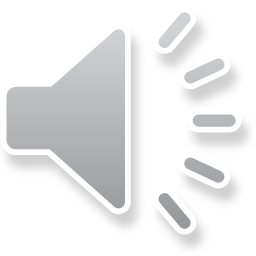 Step 3:
We must put a 0 in the empty ones column to hold the place.               6 x 10 = 60
x10
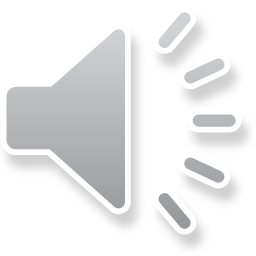